Conseil d’école
Mardi 6 AVRIL 2021
MEMBRES Excusés
Mme SCHLUND, Inspectrice de l’Education nationale
Mme RAMASSAMY, parent d’élève
Mme DANJEAN, Directrice du périscolaire Planète Récré
APPROBATION DU PROCÈS VERBAL DU DERNIER CONSEIL D’ÉCOLE
ORGANISATION DU TEMPS SCOLAIRE RENTREE 2021
INVESTISSEMENTS ET TRAVAUX MAIRIE
DEMINARALISATION DE LA COUR / PROJET 1 2 3 PLANT’HAIE
LABEL MATERNELLE ELYSEE
VIE DE CLASSE ET PROJETS A VENIR
ACTIONS ET VENTES : bilan financier et organisation

LES PARENTS ONT LA PAROLE : 
Passage piéton, rue de Riquewihr
Tests salivaires
Fête de fin d’année
Vente de bonbons
ORGANISATION DU TEMPS SCOLAIRE RENTREE 2021
Tous les 3 ans : renouvellement ou modification éventuelle
Proposition de renouveler l’organisation actuelle : 
24 h réparties sur 4 jours (8 demi-journées)
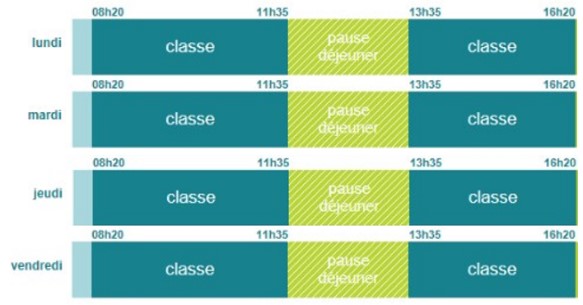 ORGANISATION DU TEMPS SCOLAIRE RENTREE 2021
Vote : Qui souhaite renouveler l’organisation actuelle ?
Délibération du Conseil d’école envoyée à l’Inspectrice de circonscription
Délibération du Conseil municipal envoyée à l’Inspectrice de circonscription
Avis de l’Inspectrice de circonscription
Consultation du CDEN
INVESTISSEMENTS ET TRAVAUX MAIRIE
Ordinateur classe 4 : 1050 €
Poste radio + 8 casques + répartiteurs + rallonges électriques : 320 €
Mobilier + matériel Handicap (tabourets + timers) : 600 €
Matériel sportif : but de foot extérieur + panier basket extérieur + gonfleur électrique : 210 €
3 draisiennes : 180 €
Albums BCD : 300 €
Boîtes de rangement classe 4 : 200 €
Malle scientifique : 500 €
Four électrique: 450 € (reliquat 2020)
Malle scientifique : 500 € (reliquat 2020)
Malle musicale : 500 € (reliquat 2020)
Livres BCD : 71,78 € (reliquat 2020)
AUTRES CRÉDITS
Fournitures : 4470 €
Transports : 1120 €
Patinoire :  entrées + transport + encadrement : 1620 €
Piscine : entrées + transport : 2013 €
Classe verte : 72 x 13 € x 4 j = 3744 €
Noël : 882 €
Livres bibliothèque : 300 €
Demandes : 
Ouverture / fermeture automatique du portillon d’entrée avec interphone – Ouverture de l’intérieure de la cour
Tracé parcours blanc pour les véhicules dans la cour de récréation
Crépis colonnes du préau
Réparer joints du lino classes 1 et 4
DEMINARALISATION DE LA COUR / PROJET 1 2 3 PLANT’HAIE
Constat :
Cour de récréation très minérale
Peu d’ombre en été
Dispositif " Cour d'école - bulle nature" dont l'agence de l'eau Rhin-Meuse est à l'initiative
DEMINARALISATION DE LA COUR / PROJET 1 2 3 PLANT’HAIE
Projet 1 2 3 Plant’haie
2 enseignantes de l’école engagées dans le projet 1 2 3 Plant’haie  offerte par la Maison pour la science en Alsace
En partenariat avec la fondation Yves Rocher (fondation déclarée d’utilité publique par l’état français) et l’association Haies vives d’Alsace
Programme de plantation d’arbres et arbustes dans l’enceinte de l’école. (plate-bande le long du grillage rue des Sports et plate bande du jardin)
Ces plantations ne sont pas une fin en soi mais doivent fournir à l’école un matériel concret pour permettre à des centaines d’écoliers de faire un travail d’observation et de réflexion sur la biodiversité, et ce idéalement pendant plusieurs années. (Attirer des oiseaux, attirer des insectes, produire des fruits, améliorer le cadre de vie, …)
Les services des Espaces Verts peuvent-ils assurer l’irrigation des plantations durant les vacances scolaires pendant les 3 années suivant la mise en terre ?
LABEL MATERNELLE ELYSEE
Ce label vise à favoriser, depuis 2013, le développement de la langue allemande en France par un apprentissage précoce et une réflexion dès l’amont sur la continuité du parcours.
Labellisation pour montrer notre savoir -faire en matière d'éducation bilingue
A terme, toutes les écoles maternelles bilingues de notre académie devraient bénéficier du label Maternelles Elysée
Plus-value de ce dispositif pour la réussite globale de l’élève, mais aussi pour la dynamisation et la motivation de l’équipe pédagogique, dont il contribue à faire évoluer les pratiques et qu’il mobilise fortement autour la coopération éducative franco-allemande.
Vie de classe et projets
Déjà passé :
Spectacle « Anouchka et le chat botté» – Salle des fêtes Horbourg
Passage du Saint Nicolas dans la cour de l’école
Fête de Noël des enfants – Visite du Père Noël dans chaque classe
Animation tri des déchets
Cycle basket pour les élèves monolingues
Bal au Château des érables – Goûter de l’Epiphanie
Reprise des parcours en salle de jeux
Eveil musical avec l’école de musique de Horbourg-Wihr pour les élèves bilingues
Semaine princière en remplacement de la classe verte
Utilisation du matériel de la trousse pour les Grands
Vie de classe et projets
A venir :
Cycle Natation annulé pour tous les Moyens et les Grands de la classe 1
Spectacle « Les Petites Géométries » annulé
Rencontre des arts annulée / exposition des œuvres à la mairie
VIE DE CHAQUE CLASSE
Classe 1 :
Mmes BURGAENTZLEN et MULLER
Sciences : Élevage de phasmes
Numération : construction du nombre pour les PS 
Phonologie : Jeux avec les Alphas / Encodage et lecture, localisation et manipulation de syllabes
Vidéos explicatives des jeux qui circulent à la maison pour les GS
Parcours Lectures : Les princesses
Ecriture cursive pour les GS
Puzzles géométriques : Reproduire un assemblage de formes
Calendrier musical du printemps
VIE DE CHAQUE CLASSE
Classe 2 de Mme HERR :

MS
Reconnaitre et nommer les lettres 
de l’alphabet en capitales d’imprimerie. 
Reconnaitre et nommer les chiffres, constellations du dé et de la main jusqu’à 6. 
Décomposition de la quantité 4. 
Comptine numérique jusqu’à 20. 
Réaliser seul(e) de puzzle de 36 pièces. 
Graphisme : les lignes brisées. 
Rythmes complexes : A/BB/CCC… 
Ecrire des mots à l’ordinateur. 
Construire et assembler en respectant des modèles (taille réduite) plus complexes. 
Tangrams.








PS  
Reconnaitre et nommer l’initiale de son prénom. 
Reconnaitre et nommer les chiffres, constellations du dé et de la main jusqu’à 3. 
Comptine numérique jusqu’à 10. 
Réaliser seul(e) un puzzle de 12 pièces. 
Graphisme : les ronds. 
Motricité fine : découpage. 
Rythmes simples : A/B/A/B… 
Construction et assemblage en suivant des modèles simples (taille réelle). 



Projets communs aux PS/MS : 
Les dinosaures. 
Le schéma corporel. 
Pâques. 
La neige et ses différents états.
VIE DE CHAQUE CLASSE
Classes 3 et 4  : en allemand avec Mme FRITSCHMANN
 Petite section
Graphisme : activités autour du point, autour des quadrillages pour réinvestir les lignes horizontales et verticales.
Numération : les petites quantités : 1 – 2 – 3 : 
Réalisation une collection d’objets identique à une autre. 
Activités de motricité fine : pincer, découper, coller, détacher et coller des gommettes, enfiler des perles, modeler
Art : Andy Warhol, Ricki Mountain (rond, grand, petit, couleurs, collage, gestion de l’espace)
Moyenne section
Activités autour des lettres. Les reconnaître, les nommer, les écrire.
Reconstituer des mots qui sont en rapport avec les albums qu’on a étudiés. Les écrire sur feuille et à l’ordinateur en capitales d’imprimerie. Prendre conscience de l’importance de l’ordre des lettres dans un mot
Associer des mots identiques.
Activités de découpage
Activités autour des formes géométriques simples. 
 
 
Grande Section
Tracer des traits rayonnants, des lignes brisées, des cercles concentriques, des lignes sinueuses, des ponts, des boucles…..favoriser l’apprentissage de l’écriture en cursive.
Reconstituer des mots qui sont en rapport avec les albums qu’on a étudiés. Les écrire à l’ordinateur, les reconstituer, en script, en cursive. Associer des lettres et des mots identiques dans les trois systèmes de graphie.
Scander des mots, repérer les sons dans les mots, manipuler les syllabes, encoder des mots simples allemands.
L’utilisation de la trousse, le soin apporté à son matériel. L’utilisation d’un cahier.
Apprentissage des quantités, des nombres jusqu’à 10, jusqu’à 20, 
Projets communs aux moyens et grands
La musique : découverte d’instruments, manipulation d’instruments, fabrication d’un tambour de mer, apprentissage de chants, accompagnement musical d’histoires
Les jeux prêtés aux familles.
Projets communs à toutes les sections
Le schéma corporel
Le lexique et les structures à partir d’albums. 
Deux albums d’Orianne Lallemad (Kleiner Maulwurf mach mir auf- Der Wolf, der seine Farbe nicht mochte).
Des albums d’Eric Carle
Un album de Claude Boujon Schmeckt’s Herr Hase
VIE DE CHAQUE CLASSE
Classes 3 et 4  : en français avec M KURZ
Pour tous les niveaux :
Parcours Lectures : les princesses
Les documentaires : les châteaux forts, autres documentaires
Jeux collectifs : jeu du pêcheur, jeu de la chaise musicale

PS :
Les lignes continues
Les lignes verticales
Comptines numériques et jeux de doigts








MS :
Graphismes : ronds, lignes obliques, cercles concentriques, lignes brisées et ponts
Dessin par étapes
Les quantités : 1 à 10. Dénombrer et prendre, Technique de dénombrement
GS :
Ecriture : copie de mots, de phrases ; copie entre deux lignes.
Ecrire seul un mot de 2 à 4 sons
Les alphas : la transformation des alphas (en lettres script)
L’alphabet en script : reconnaitre et reconstituer son prénom en script, reconstituer l’alphabet en script, reconnaitre et nommer les lettres en script, associer les lettres de l’alphabet en script et en capitales
Phonologie : Encodage et lecture, localisation et manipulation de syllabes (jeu du syllabozoo)
BILAN FINANCIER DES VENTES
Vente de Noël chocolats BOCKEL :
Recette : 307 € 98

Vente de fromage :
Recette 1467 € 84

Vente de Pâques chocolats STOFFEL :
Recette : 343 € 68
Proposition vente objet personnalisé :
	Sac cabas sur le thème des « Princesses et Princes »
Personnalisé avec les dessins de tous les élèves de l’école
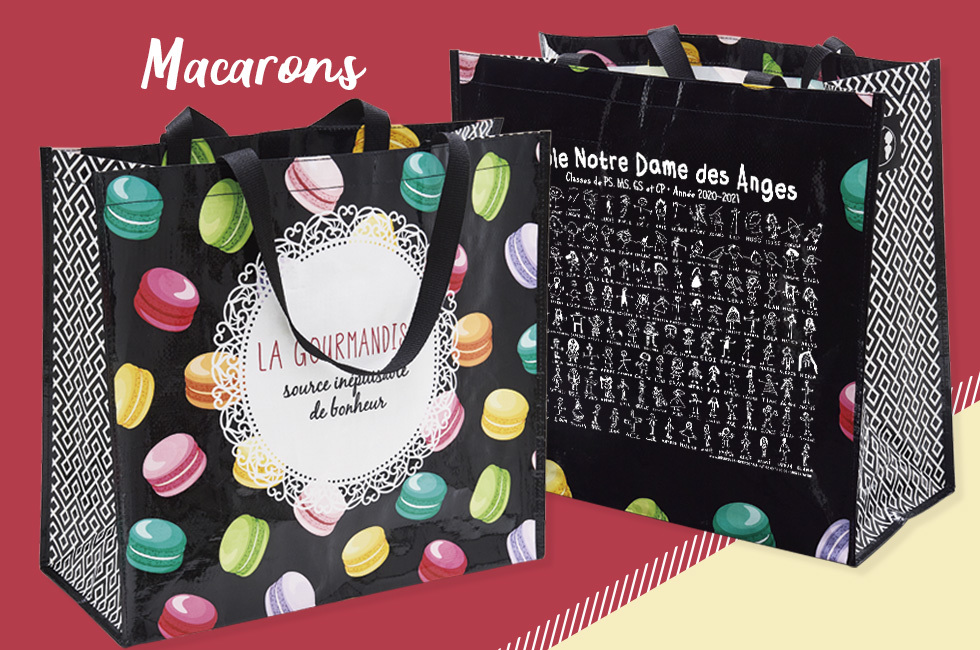 LES PARENTS ONT LA PAROLE
Passage piéton, rue de Riquewihr
Présence de la police municipale depuis les incidents

Tests salivaires
Ecole LES ERABLES : 70 prélèvements (61 enfants + 9 adultes) : tous négatifs
Ecole LES OLIVIERS : 71 prélèvements (71 enfants + 0 adulte) : tous négatifs
Ecole LES LAURIERS : 56 prélèvements (53 enfants et 3 adultes) : tous négatifs
Ecole Paul Fuchs : 169 prélèvements (168 enfants et 1 adulte) : tous négatifs
Prochains tests vendredi 21 mai
LES PARENTS ONT LA PAROLE
Fêtes de fin d’année 
Peu réalisables dans les conditions sanitaires actuelles et avec les contraintes du protocole sanitaire

Vente de bonbons
Proposition d’un parent d’élève pour complément de revenu